Lockout/Tagout and Machine Safeguarding
1
Oregon OSHA Public Education Mission:
Consultative Services

Enforcement

Public Education and Conferences

Standards and Technical Resources
We provide knowledge and tools to advance self-sufficiency in workplace safety and health.
2
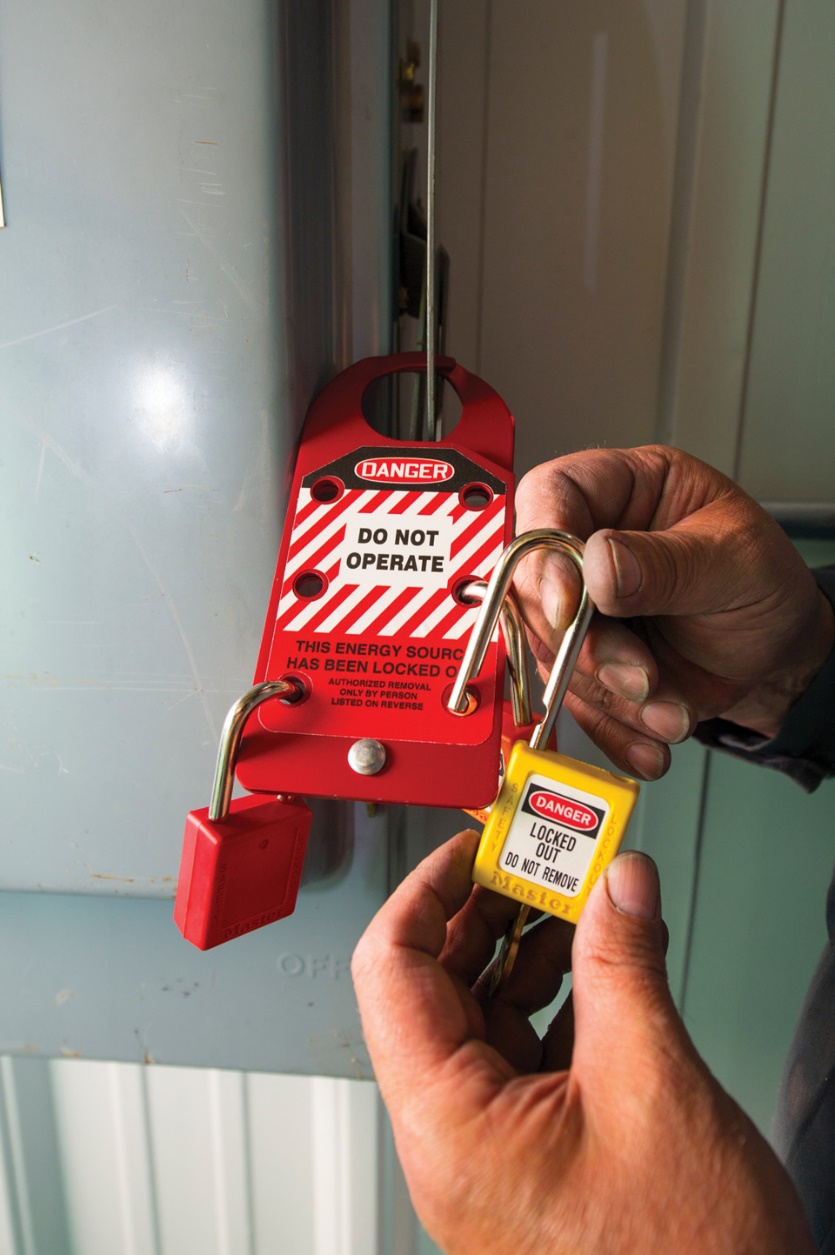 Contact us
Field Offices:
Portland		503-229-5910
Salem			503-378-3274
Eugene			541-686-7562
Medford		541-776-6030
Bend			541-388-6066
Pendleton 		541-276-2353

Salem Central:
Toll Free English:		800-922-2689
Toll Free Spanish:		800-843-8086 
 
Website:	 		osha.oregon.gov
3
Lockout/Tagout
4
Introduction
The key is that the equipment or machines are returned to a ZERO energy state before work begins.
5
3 key elements of an energy control program
Energy control procedures
Employee training
Periodic inspection
6
The lockout/tagout rule covers the following employees:
Authorized Employee
Affected Employee
Other Employee
The person who services or performs maintenance on machines and equipment.
The person who operates or uses a machine or piece of equipment which is being serviced.
The person who works in an area where lockout procedures are being used.
7
Servicing/Maintenance
Adjusting
Inspection
Modifying
Constructing
Re-tooling
Lubricating
Installing
Setting-up
Removing jams
Cleaning
8
Sources of energy capable of causing serious injury
Electrical
Pneumatic
Gravity
Hydraulic
Radiation
Kinetic
9
Energy control plan
Intended Use
Procedures to shut down
Lockout/tagout devices
Machinery tests
10
Develop a program
List all equipment or machines that need servicing or maintenance;

Identify those machines which could unexpectedly start up or release stored energy while being serviced or maintained;

Determine the steps in the maintenance or servicing task; and 

Review each step for the potential of a hazard from all energy sources.
11
Lockout/Tagout procedures
Prepare for lockout
Shutdown
Energy isolation
Lockout or tagout application
Controlling stored energy
Verify
12
1) Prepare for lockout
Types and magnitudes of energy

Hazards posed by that energy

Methods to effectively control the energy
13
2) Shut down
Machinery and equipment must be turned off or shut down using the procedures you’ve established for the machine or equipment.
14
3) Energy isolation
All energy isolating devices must be located and operated to completely de-energize and isolate the equipment.
15
4) Lockout or Tagout application
Lockout vs. Tagout
Lockout devices
Tagout devices
16
When can an employer use a tagout system?
When an energy isolating device is not capable of being locked out, or 

When the employer can demonstrate (prove) that using a tagout system will provide full employee protection.
17
5) Controlling stored energy
Immediately after applying lockout or tagout devices, the authorized employee must ensure all potentially hazardous stored or residual energy is: 
 relieved 
 disconnected 
 restrained
18
6) Verify
Before starting work on a machine or piece of equipment that has been locked or tagged out, the authorized employee must verify that the machine or piece of equipment has been isolated and de-energized.
19
Release from lockout or tagout
Equipment
Employees
Removing lockout/tagout devices
20
Testing/positioning machines or equipment
Clear the machine or equipment of tools and materials
Remove employees from the machine or equipment area
Remove the lockout or tagout devices
Energize and proceed with testing or positioning
De-energize all systems and reapply energy control measures
21
Group lockout/tagout
Primary responsibility
Monitor the exposure status 
Coordinate all affected groups 
Personal lockout or tagout
22
Training
Authorized employees
Affected employees
Other employees
23
Training on tagout devices
Tags are warning devices 
Tags must not be removed without the authorized employee’s approval 
Tags must be understandable 
Tags must be able to withstand the environment 
Tags may give employees a false sense of security
Tags must be securely attached
24
When should employees be retrained?
Whenever there is a change in their job activities
Whenever there is a change in machine, equipment, or process that present a new hazard
Whenever there is a change in your energy control procedures
Whenever there are deviations from or inadequacies in the employee’s knowledge or use of the energy control procedures
25
Training documentation
A training certification must contain:
Each employee’s name and date(s) of training
The topics that were covered
Who conducted the training
How the training was done
Pass or fail
26
Inspections
An inspection of each energy control procedure must be conducted at least annually.  
These inspections must at least include a demonstration of the procedures (steps) and may be implemented through random audits and/or planned visual observations.
27
Inspection documentation
The equipment or machine being serviced
 The date(s) of inspection
 The employees included in the inspection
 The authorized employee performing the inspection
28
Principles of Machine Safeguarding
29
Goals
Describe the basic hazards involving machinery
Introduce control measures
30
Purpose
The purpose of machine guarding is to protect against and prevent injury from point of operation, in-running nip points, rotating parts, flying chips, and sparks.
31
3 Basic areas
The point of operation
Power transmission apparatus
Other moving parts
32
Hazardous mechanical motions
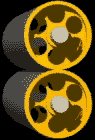 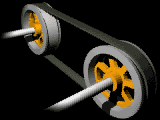 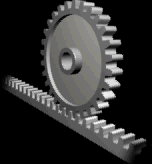 Rotating
In-running nip point hazards
Reciprocating
Transverse
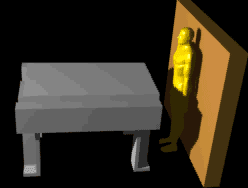 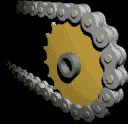 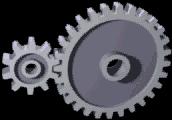 33
Nip points between rotating elements and parts with longitudinal motions
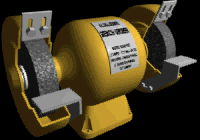 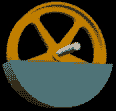 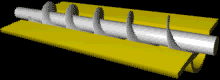 34
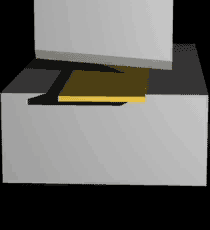 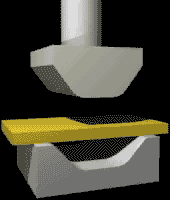 Hazardous mechanical actions
Cutting
Shearing
Bending
Punching
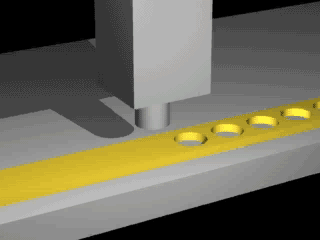 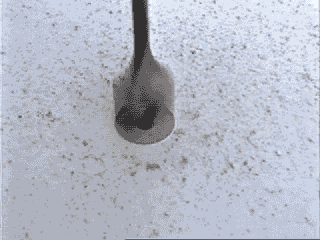 35
More cutting action examples
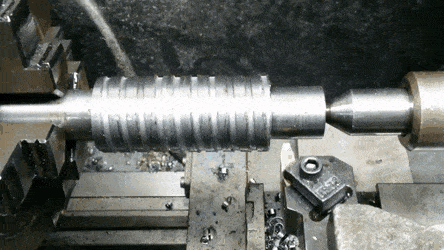 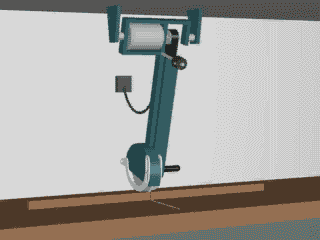 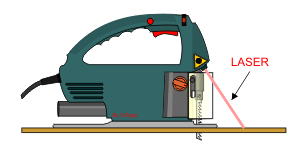 36
Safeguarding strategies
Guards
Devices
Location and/or distance
Feeding/ejection methods
37
Miscellaneous aids
Awareness barriers       
Protective shields
Hand-feeding/holding tools
Anti-restart devices
38
What makes a guard effective?
Prevent contact
Not a hazard itself
Doesn’t allow objects to fall into moving parts
Safe maintenance
Secure
Conforms with standards
39
Guards
Fixed
Interlocked
Adjustable
Self-adjusting
40
Fixed
Permanent part of the machine  
Not dependent upon moving parts to perform its intended function  
Constructed of sheet metal, screen, wire cloth, bars, plastic, or other substantial material
Usually preferable to all other types because of its relative simplicity and permanence
41
Interlocked
When opened or removed, the tripping mechanism and/or power automatically shuts off or disengages
Machine cannot cycle or be started until the guard is back in place
Electrical, mechanical, hydraulic, or pneumatic power
Replacing the guard should not automatically restart the machine
42
Adjustable
Allow flexibility in accommodating various sizes of stock
43
Self - adjusting
Openings are determined by the movement of stock
44
Devices
Presence-Sensing Devices
Photoelectric
Radiofrequency
Electromechanical
Pullback
Restraint
Safety trip controls
Two-hand controls
Two-hand trip
Gate
45
Some examples of devices
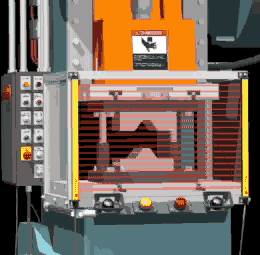 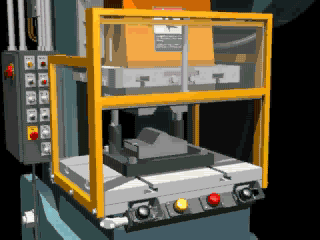 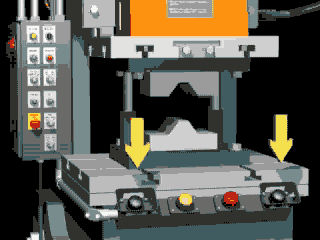 Type A Gate
Presence Sensing
2 Hand Controls
46
Location & distance
Walls
Barriers/Fences
Height above worker
Size of stock (single end feed, punching)
Controls (positioned at a safe distance)
47
Feeding & ejection
Automatic
Semi-automatic
Robots
48
Additional Educational Resources
Oregon OSHA’s YouTube Channel
A-Z Topic Index – Control of hazardous energy
PESO – English to Español
49
Thank You!
50